HIV-associated TB:What's new and topical
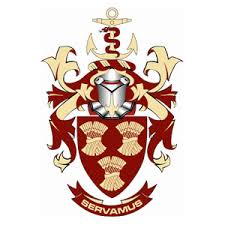 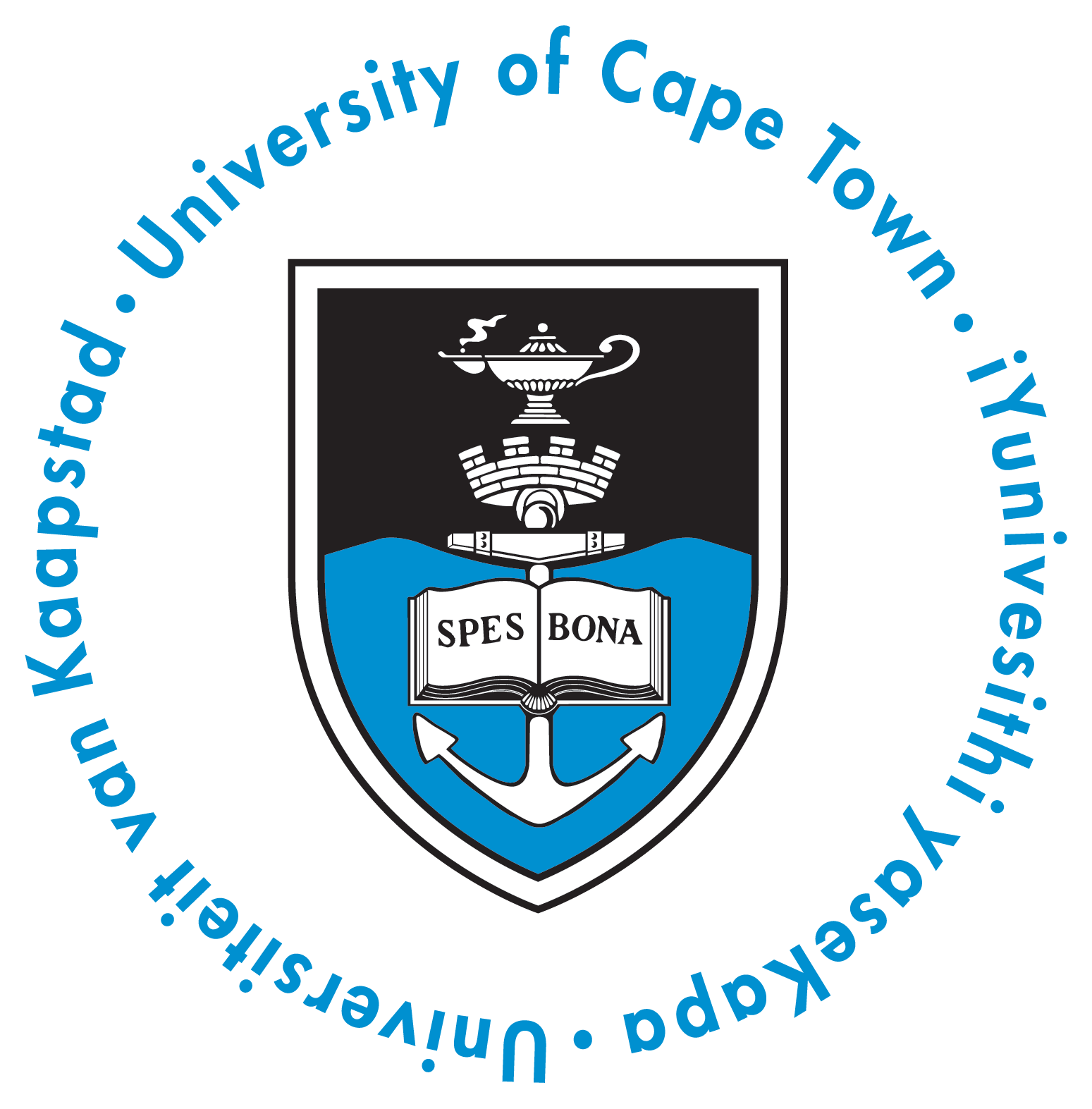 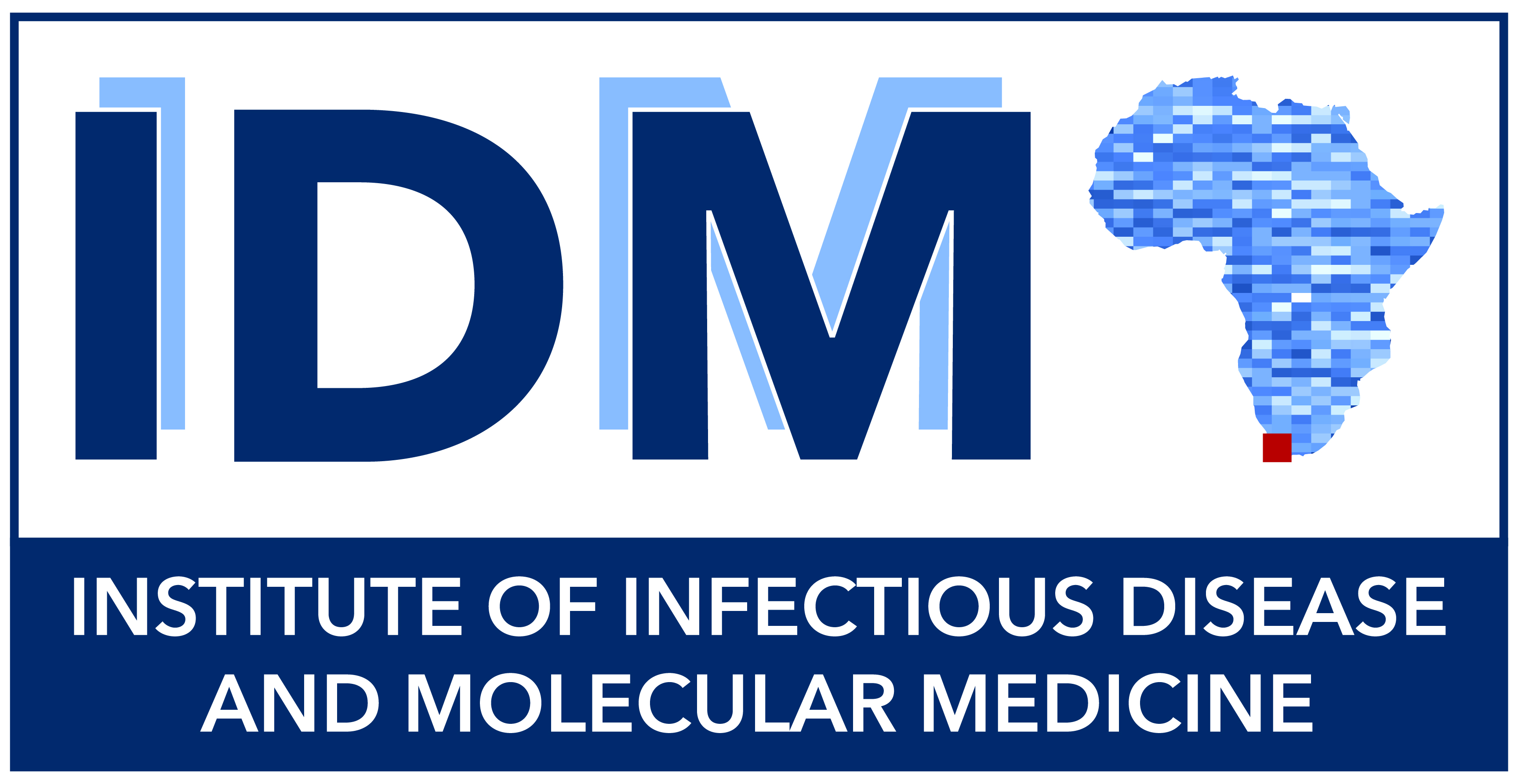 Graeme Meintjes
University of Cape Town
Groote Schuur Hospital
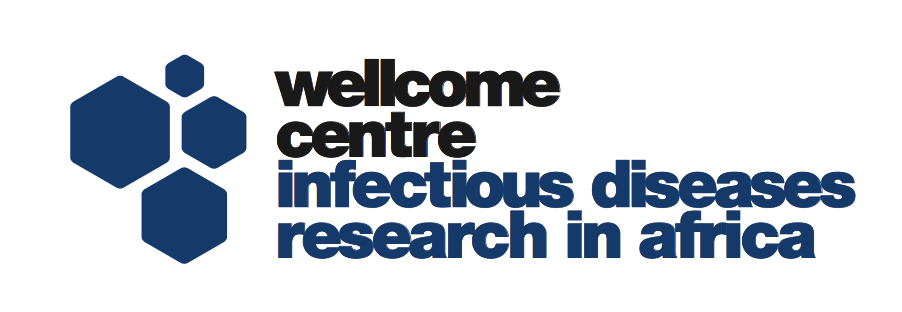 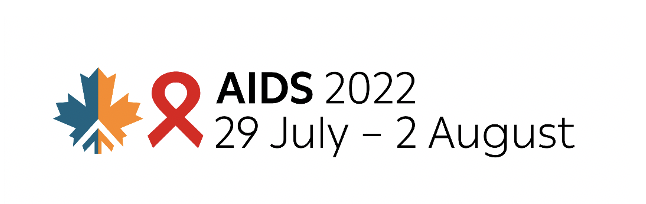 31 July 2022
[Speaker Notes: Not comprehensive – highlights in the field in last 1-2 years]
Scope
Global epidemiology
Systematic screening for TB in PLHIV
Treatment issues
ART and TB treatment
TB drug-induced liver injury
Treatment of drug-susceptible TB
Treatment of rifampicin-resistant TB
Disseminated HIV-associated TB
TB meningitis
TB preventive therapy
Global epidemiology of HIV-TB
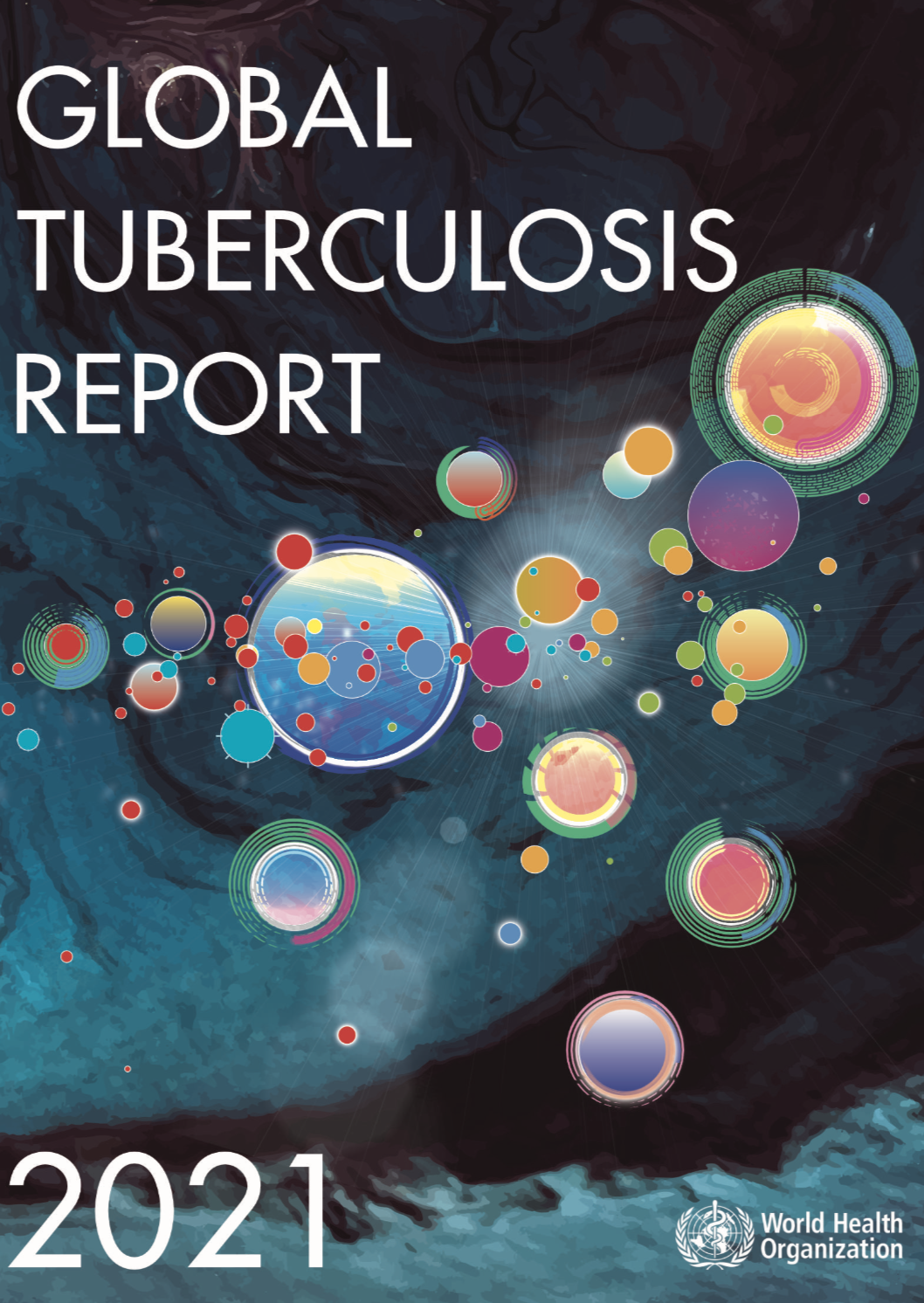 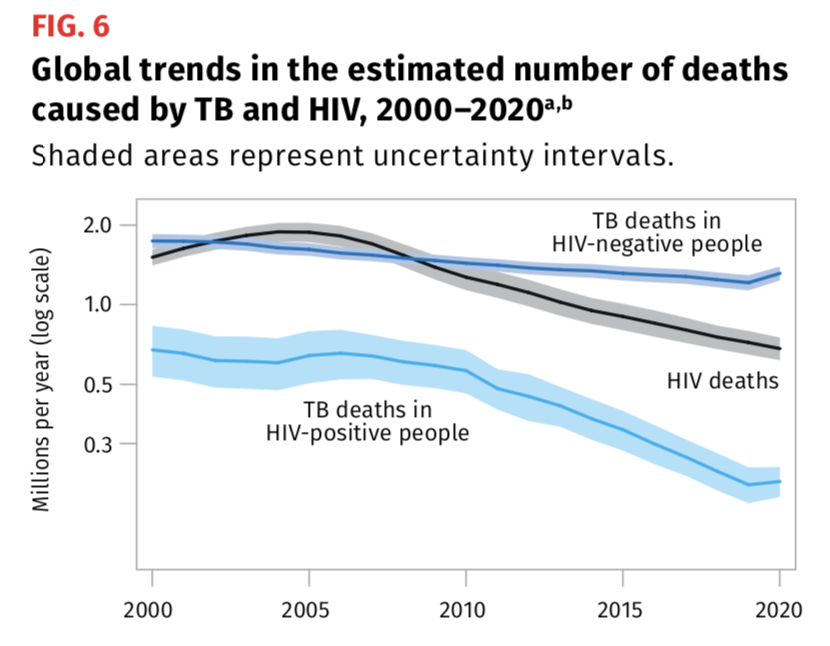 In 2020:
787,000 cases of TB in PLHIV
Out of 9.9 million globally
214,000 TB deaths in PLHIV 
60% reduction from 2000
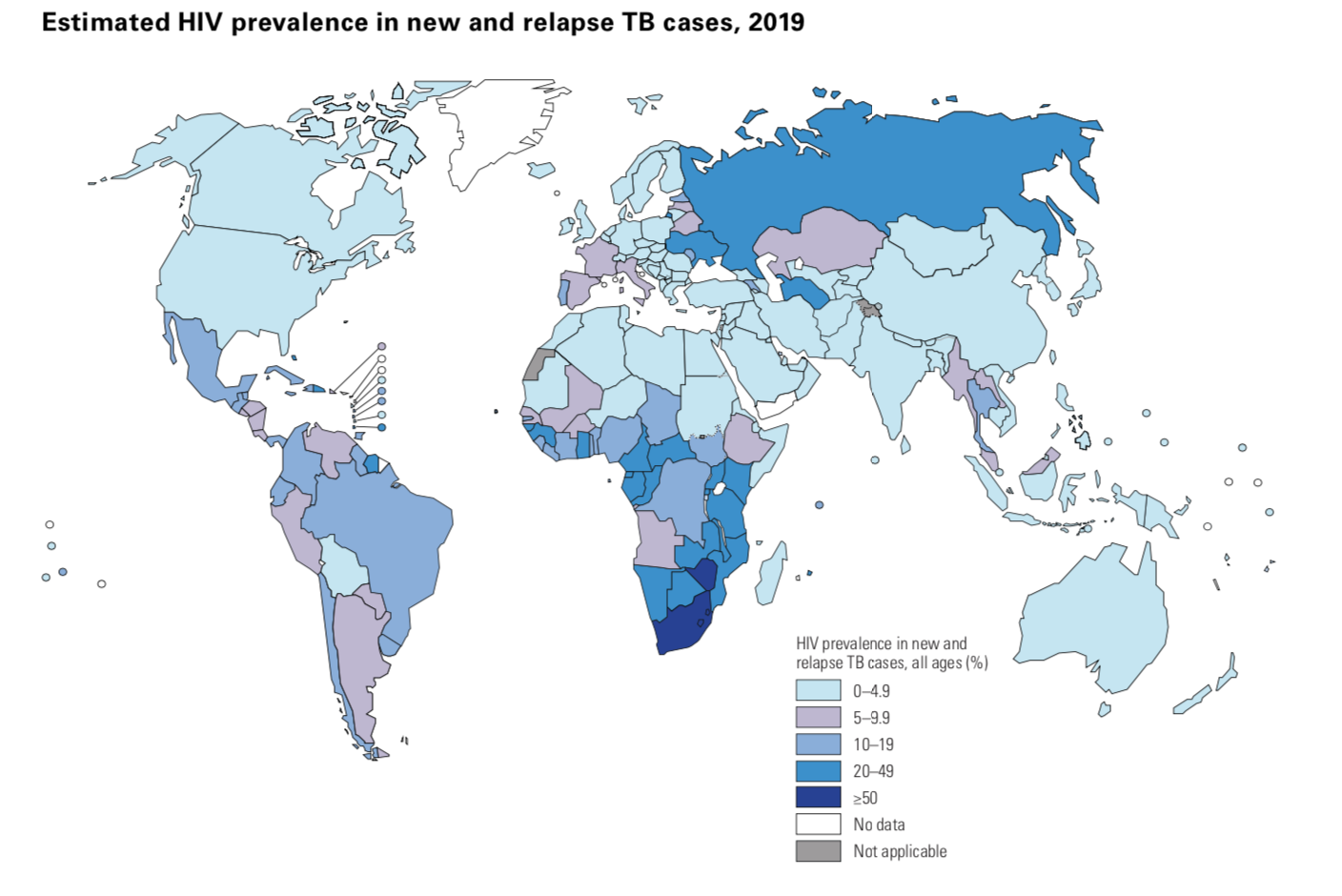 WHO Global TB Report, 2021
Diagnosis gap
Prior to COVID-19, WHO estimated that each year 1/3 of people who developed active TB disease were undiagnosed globally


TB case notifications declined 7.1 million (2019) to 5.8 million (2020)
WHO Global TB Report 2020
Trajman, Int J Tuberc Lung Dis 2022;26:710
CRP for TB screening in outpatient PLHIV
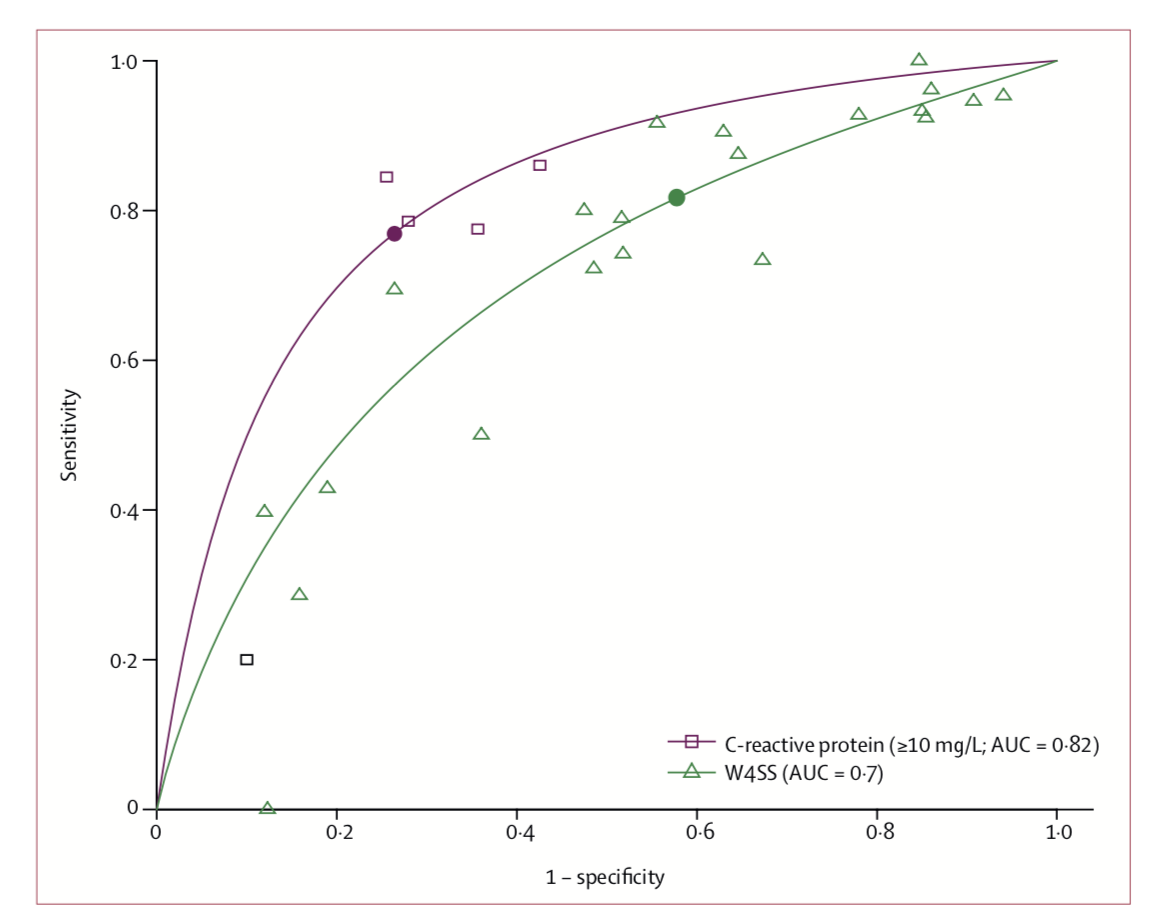 Individual patient meta-analysis
n = 15,666 from 22 studies

WHO 4-symptom screen
Sensitivity = 82%
Specificity = 42%
C-reactive protein ≥ 10mg/L
Sensitivity = 77%
Specificity = 74%

Point-of-care CRP test available
WHO 4-symptom screen

C-reactive protein ≥ 10mg/L
Summary ROC curves
Dhana, Lancet Infect Dis 2022;22:507
[Speaker Notes: Summary ROC curves
CRP included in screening algorithms has potential to reduce for further diagnostics tests (Xpert)
More research in outpatients on ART required]
Targeted Universal Testing for TB (TUTT)
Cluster randomized trial in South Africa involving 62 primary clinics
TUTT = clinic attendees with HIV, recent close contact with TB, or prior TB episode offered sputum test for TB, irrespective symptoms
SoC = symptom-directed TB testing 
In primary analysis, no difference in TB diagnoses between arms
Pre-specified difference-in-differences analyses
Number of TB diagnoses in SoC clinics decreased over time
TUTT clinics had a 17% relative increase in TB diagnoses per month compared to the prior year (interaction IRR = 1.17, 95%CI = 1.14-1.19)
Martinson, preprint 2022. Available at SSRN: https://ssrn.com/abstract=4092970
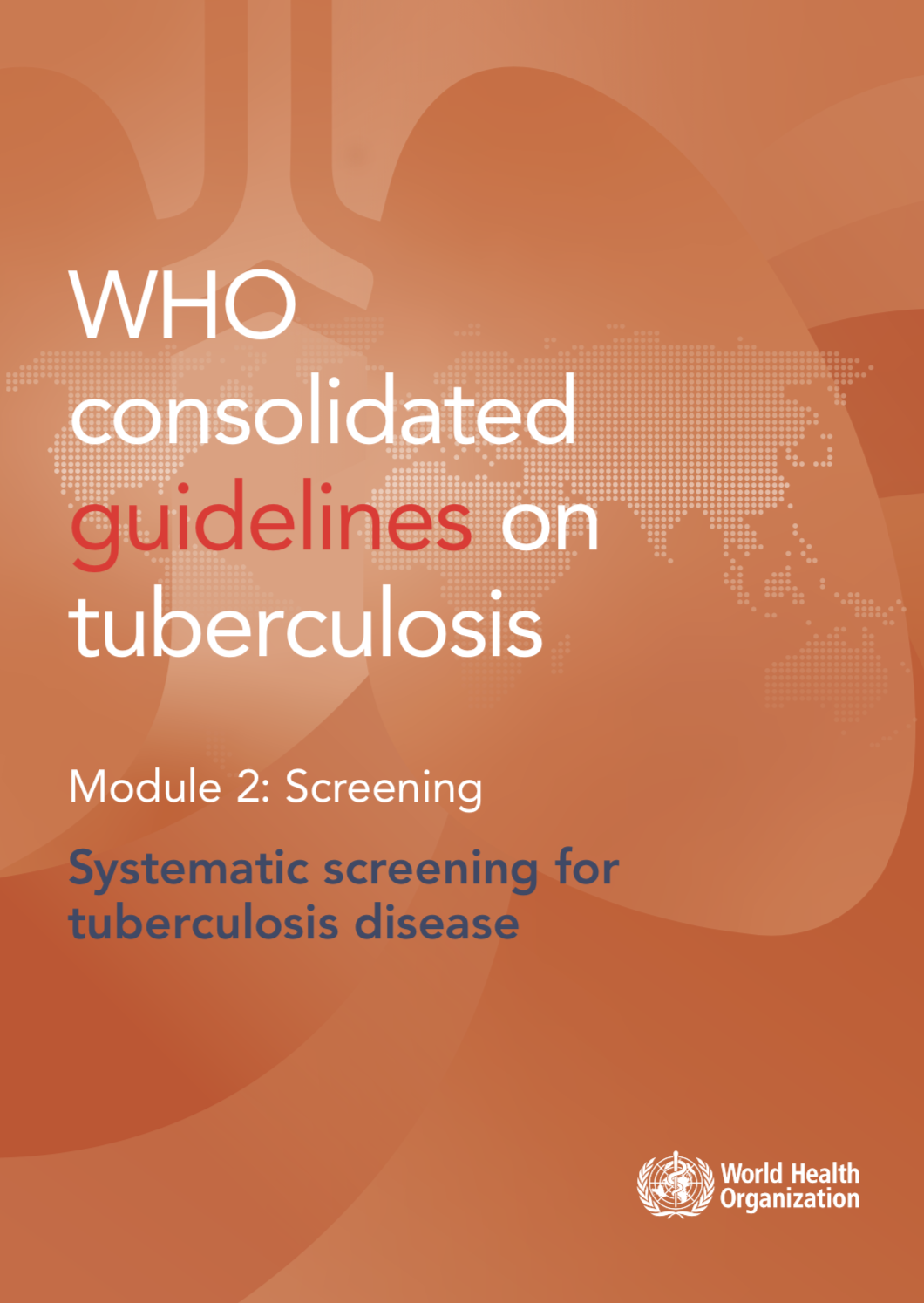 Main changes for adults and adolescents living with HIV

Screening with Chest X-ray improves sensitivity of 
     4-symptom screen for detecting TB, including in those on ART

CRP (cut-off > 5mg/L) may be used for TB screening in addition 
     to 4-symptom screen in settings with a high TB burden

Molecular WHO-recommended rapid diagnostics may be used 
     for TB screening in settings with a high TB burden
Particular recommendation for systematic testing of inpatients with HIV 
       in medical wards where TB prevalence is > 10%
Published in 2021
Co-treatment with TB medication and ART
Drug-drug interactions

Shared toxicities

Paradoxical TB-IRIS
Rifampicin induces enzymes/drug transporters
Co-activator
Repressor
Phase 1 metabolizing enzymes
eg. CYP3A4
Rifampicin
binding
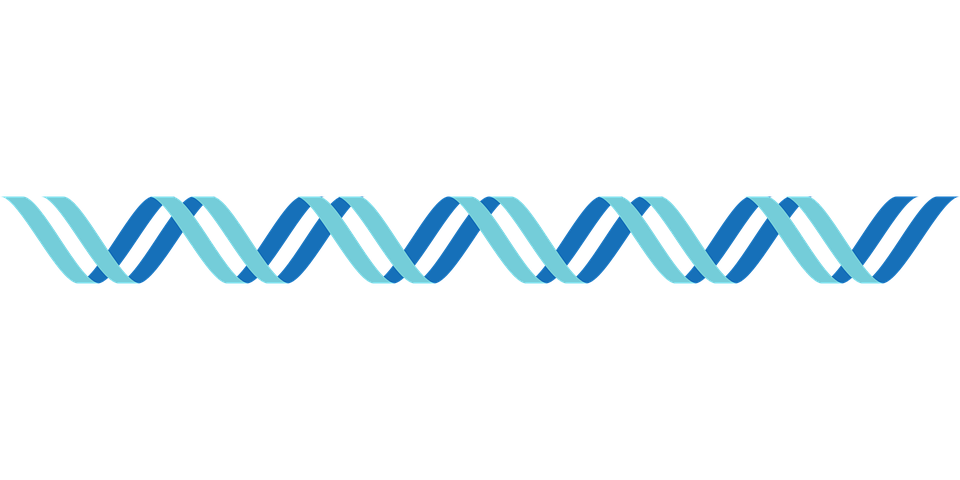 Phase 2 metabolizing enzymes
eg. UGT1A1
RXR
PXR
Increased 
transcription
Response element
Target gene
Efflux transporters
eg. P-glycoprotein
Rifampicin reduces plasma exposure to 
TAF, NNRTIs, InSTIs, PIs, fostemsavir and maraviroc
[Speaker Notes: Hepatocyte and other cells

Rifabutin also induce but less potent]
RADIANT-TB trial: Dolutegravir with rifampicin
50mg daily vs 50mg twice daily dolutegravir
     with rifampicin-based TB treatment

Phase 2 non-comparative RCT

n=108 (re)initiating first line ART; CD4 > 100

Randomised 1:1 to dolutegravir or placebo
     12 hours after TLD

	No emergent ART resistance
83% in both arms had
VL < 50 at week 24
Griesel, AIDS 2022, Poster EPLBB01
Early ART in TB reduces mortality if CD4 <50              	Comparing starting ART ~2 weeks versus ~8 weeks on TB treatment
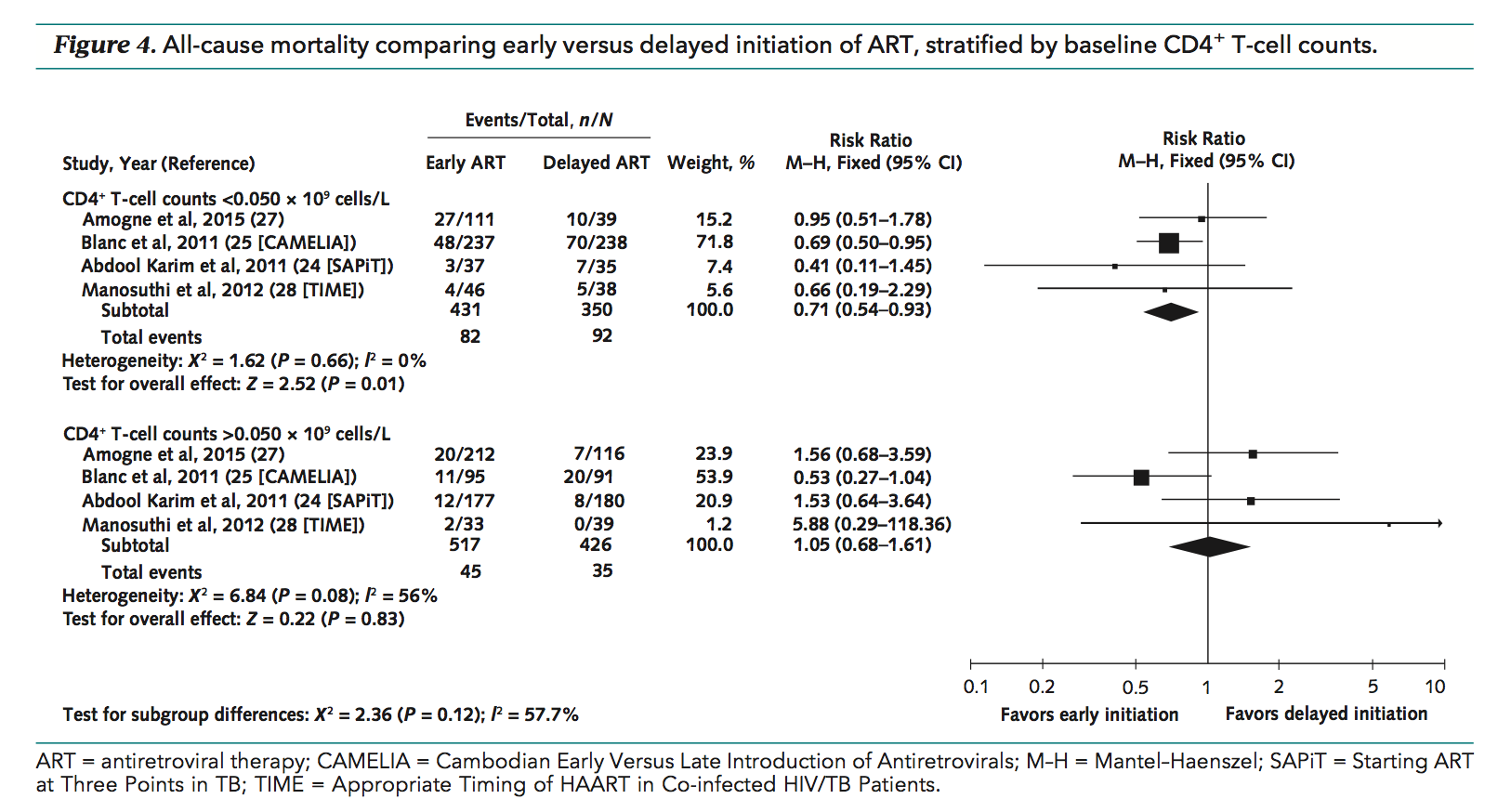 CD4 < 50
29% ↓ mortality
CD4 > 50
No difference
Uthman, Ann Intern Med 2015;163:32
[Speaker Notes: ART reduces death risk overall during TB Rx (two studies)]
Early ART increases TB-IRIS risk	Comparing starting ART ~2 weeks versus ~8 weeks on TB treatment
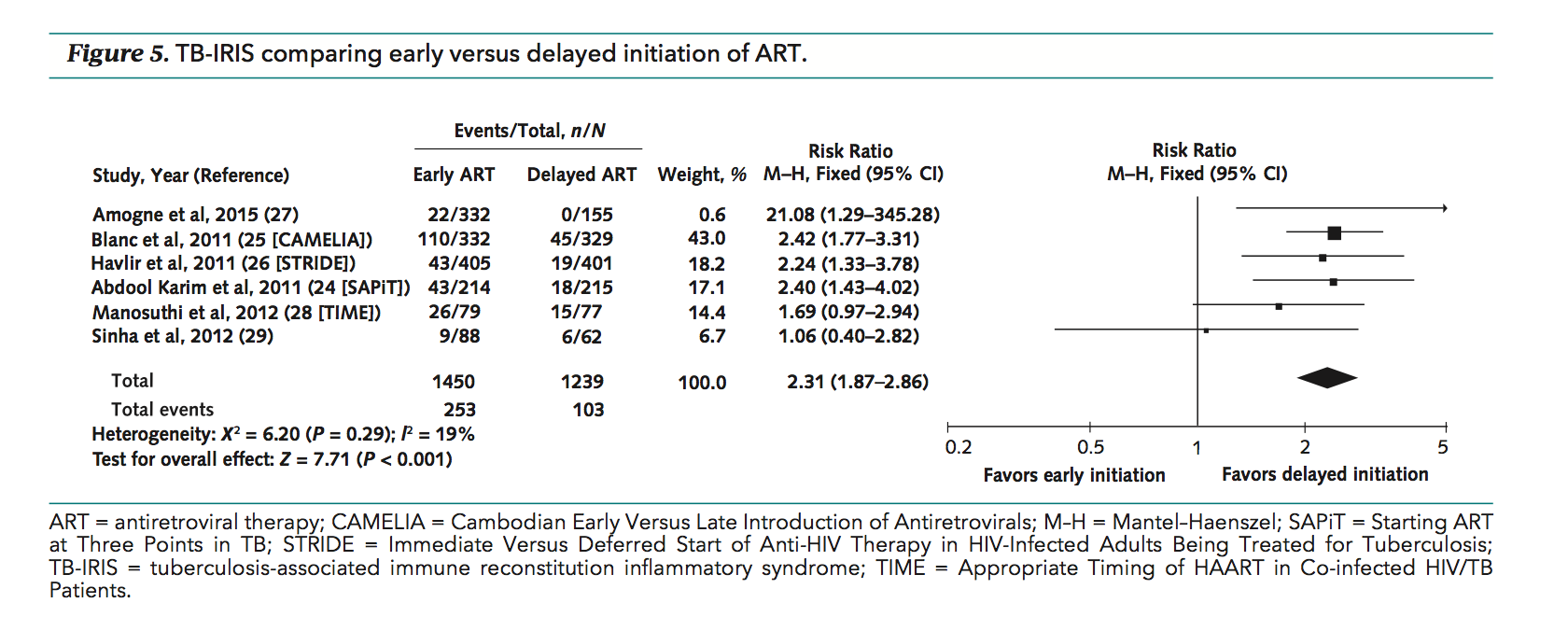 Uthman, Ann Intern Med 2015;163:32
Early ART (~2 weeks): 17%
Delayed ART (~8 weeks): 8%
WHO guidance regarding ART timing
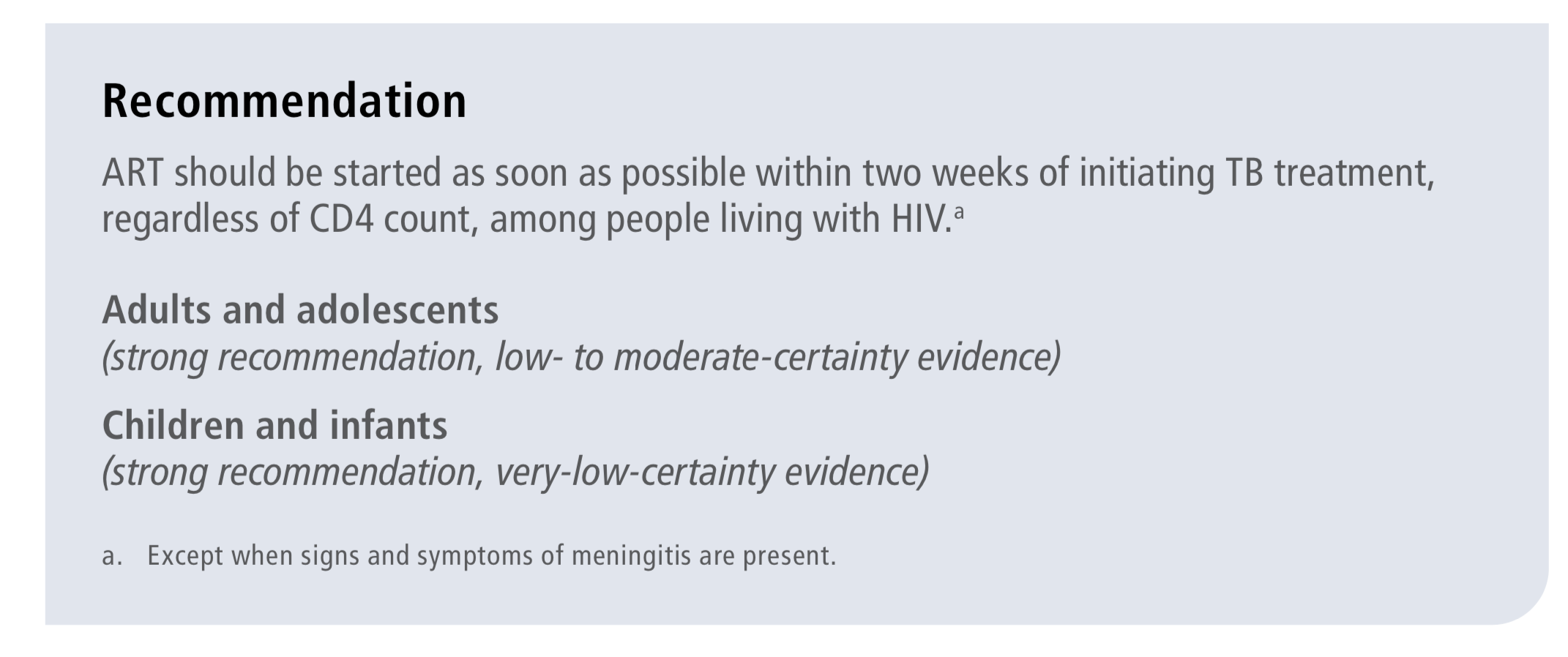 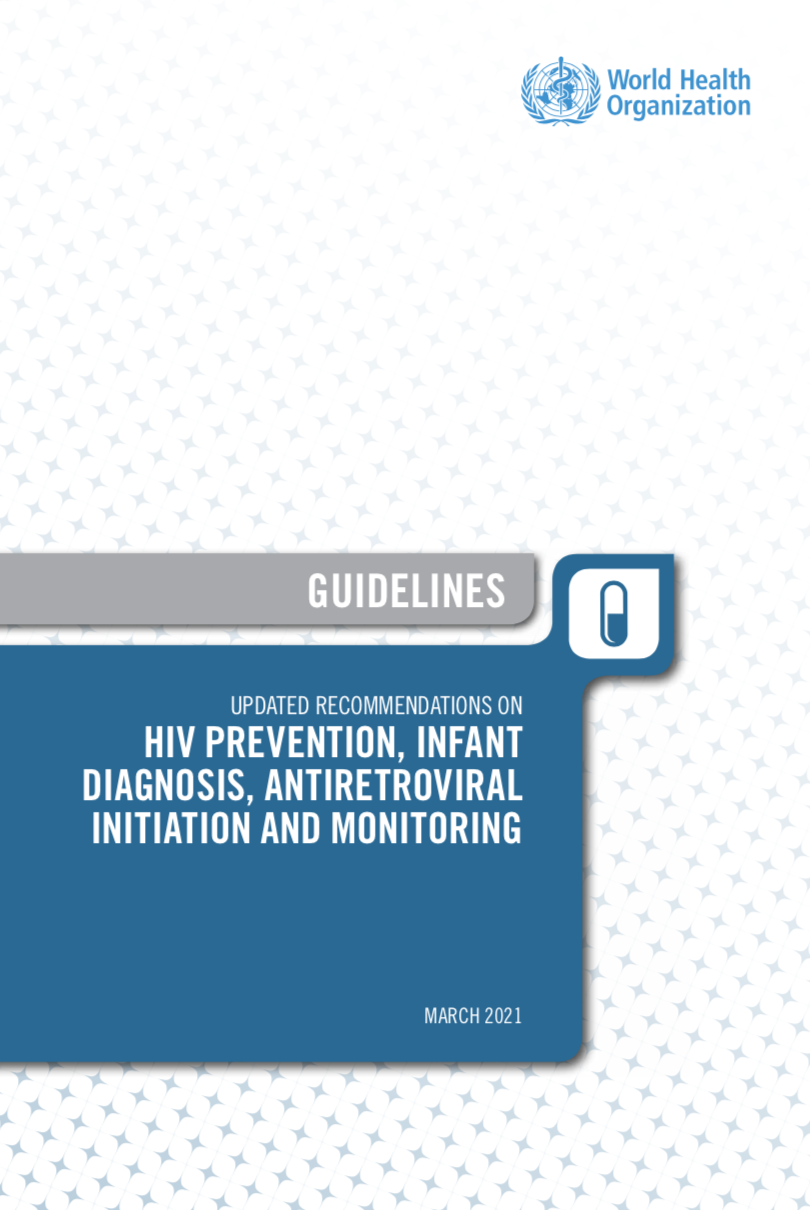 Published March 2021
4-month regimens for drug-susceptible pulmonary TB
Dorman, N Engl J Med 2021;384:1705
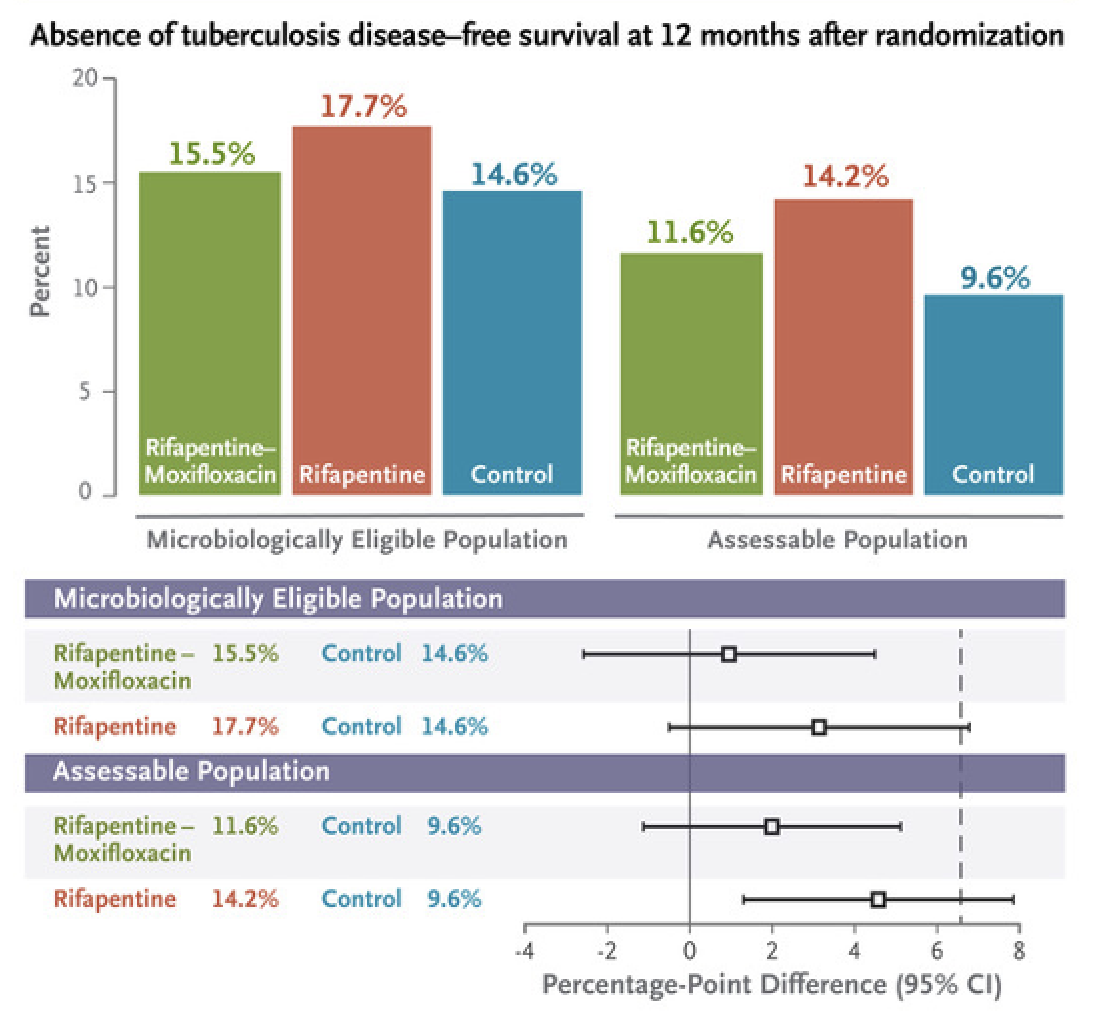 3-arm open-label non-inferiority RCT:

RIFAPENTINE (P)-MOXIFLOXACIN ARM
	2 months PHZM + 2 months PHM

RIFAPENTINE (P) ARM
	2 months PHZE + 2 months PH

CONTROL
	2 months RHZE + 4 months RH

2516 participants   12 years; 8% HIV-positive
Non-inferiority margin = 6.6%

RIFAPENTINE-MOXIFLOXACIN ARM NON-INFERIOR
[Speaker Notes: Similar in safety and premature discontinuations
Mention WHO Guideline]
Nix-TB trial: Bedaquiline, Pretomanid, Linezolid26 weeks treatment + 6 months follow-up
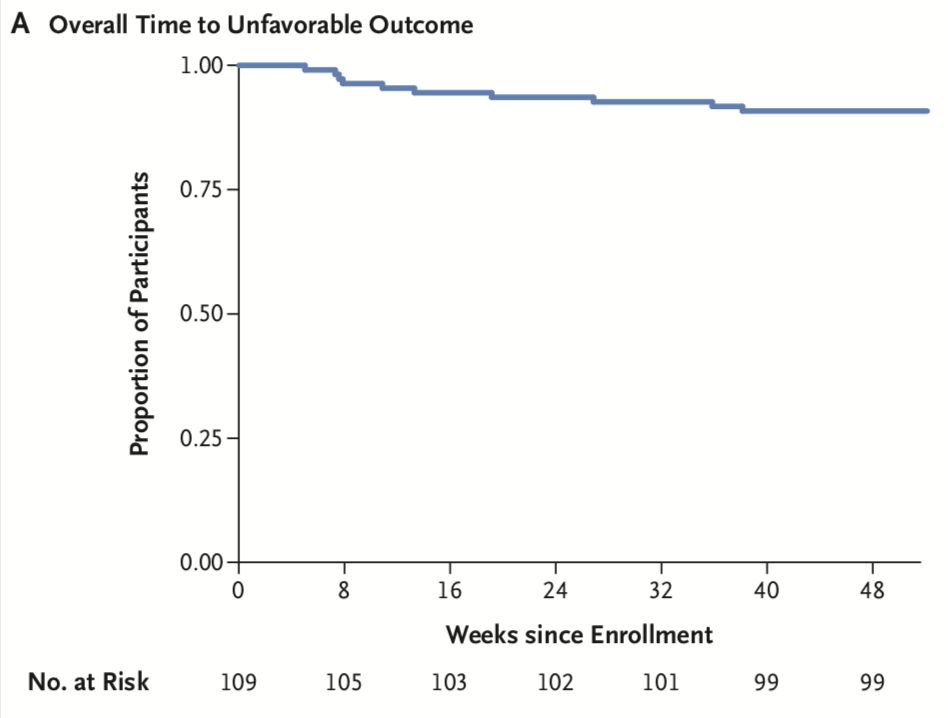 65% XDR-TB (others MDR)
51% HIV-positive

81% peripheral neuropathy
48% myelosuppression

Outcomes similar in 
HIV positive & negative
11/109 patients (10%) had unfavorable outcomes
          7 died; 1 LTFU; 1 withdrew; 2 relapses
Conradie, N Engl J Med 2020;382:893
[Speaker Notes: Nix-TB: 6-month regimen for complicated DR-TB
15% completed LZD 1200 daily with no interruption or dose reduction]
ZeNix trial: Nix-TB regimen with variable LZD
181 participants (20% HIV-positive) randomized to one of 4 regimens
All 6 months BPaL with varying linezolid (LZD) dose and duration
Outcome evaluated 6 months after completing treatment





Need for LZD dose modification less with lower dose and shorter duration
Conradie, IAS 2021, Abstract 2405
TB-PRACTECAL: 6 month all oral regimens
Open label RCT: Belarus, South Africa, Uzbekistan
23% HIV-positive
30% cavitation
28% fluoroquinolone resistant
BPaL = Bedaquiline, Pretomanid, Linezolid
Nyang’wa, CROI 2022, Abstract 71
[Speaker Notes: Mainly MDR
Stopped early by DSMC/B
42% early discontinuations in SOC arm]
WHO Rapid Communication: May 2022
The 6-month BPaLM regimen, comprising bedaquiline, pretomanid, linezolid (600mg) and moxifloxacin, may be used programmatically in place of 9-month or longer (>18 months) regimens, in patients (aged ≥15 years) with MDR/RR-TB who have not had previous exposure to bedaquiline, pretomanid and linezolid (defined as >1 month exposure). 

This regimen may be used without moxifloxacin (BPaL) in the case of documented resistance to fluoroquinolones (in patients with pre-XDR-TB). Drug susceptibility testing (DST) to fluoroquinolones is strongly encouraged, but DST should not delay treatment initiation.
[Speaker Notes: Key changes to the treatment of DR-TB

Number of ongoing trials

PLHIV too]
Disseminated TB in hospitalised PLHIV
Meta-analysis: predicted probability of Mtb blood stream infection in inpatients with HIV-TB, WHO danger signs, and CD4=76 was 45%

Mortality 21.5% in large inpatient cohort in SA; death associated with:
Biomarkers of sepsis and organ dysfunction
Markers of Mtb dissemination in blood and urine
Innate immune activation profile in blood

Xpert Ultra performed on lysed blood showed “dose response” relationship with mortality
Barr, Lancet Infect Dis 2020;20:742
Schutz, PLoS Med 2019;16:e1002840
Boloko, Lancet Microbe 2022;3:e521
Xpert Ultra on lysed whole blood
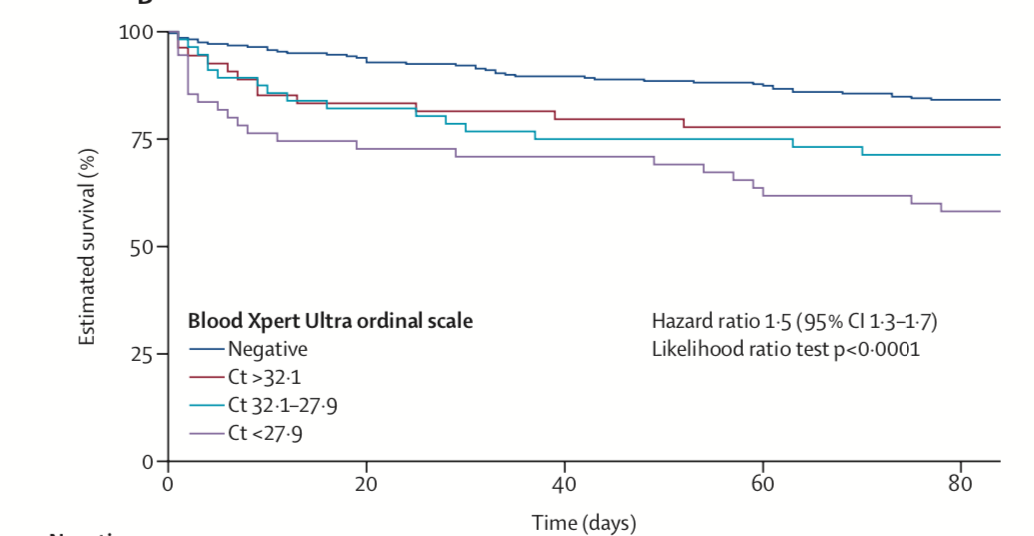 Increasing Mtb 
DNA abundance 
in blood
Boloko, Lancet Microbe 2022;3:e521
NEW-STRAT TB: Randomized controlled trial
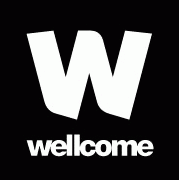 Standard 
TB treatment
Hospitalised adults
Disseminated
 HIV-TB
n =732
Prednisone 14 days
Placebo 14 days
Second
randomisation
Standard 
TB treatment
PLUS
High dose Rif 35mg/kg
and Levofloxacin for 14 days
Prednisone 14 days
First 
randomisation
Placebo 14 days
Co-PIs: Meintjes, Schutz
PRIMARY ENDPOINT: 
All-cause mortality at 12 weeks
Recruitment started August 2021
183/732 recruited
22
[Speaker Notes: Factorial 2 x2

Std TB Rx therafter]
TB meningitis
Estimated that 0.3-4.9% of all people with TB have TBM

Mortality higher in PLHIV and exceeds 60% in some studies

Standard TB treatment of 9-12 months duration advised

Dexamethasone improves survival; not specifically evaluated in PLHIV

ART initiation delay of 4-8 weeks advised due to risk of neurological IRIS
Huynh, Lancet Neurol 2022;21:450
Wilkinson, Nat Rev Neurol 2017;13:581
Current and planned TBM trials
TB Rx
Adjunct
TB Rx
+ Adjunct
Huynh, Lancet Neurol 2022; 21:450
[Speaker Notes: Paed and adult trials
Also TNF blockers trials planned
Many majority HIV+ adults – highlight ACT HIV]
TB preventive therapy: main options
Isoniazid for 6 - 36 months (IPT)

Isoniazid + Rifapentine weekly for 3 months (3HP)

Isoniazid + Rifampicin daily for 3 months

Isoniazid + Rifapentine daily for 1 month (1HP)
Currently limited access to Rifapentine in LMIC settings
Annual TB preventive therapy ?
WHIP3TB trial compared 3 strategies:
Single-round 3HP
Annual 3HP
6 months INH
Completion rates: combined 3HP arms vs 6 months INH
90% vs 51% (RR=1.78, p<0.001)
TB incidence 0-24 months: annual vs single-round 3HP
1.21 vs 1.26/100 person-years (HR=0.96, p=0.85)
Annual 3HP did not reduce TB incidence over 2 years
3HP = INH + Rifapentine weekly for 3 months
Churchyard, Ann Intern Med 2021;174:1367
Key new developments
New evidence and guidelines for systematic screening for TB
Role for CRP, Chest X-ray, and molecular diagnostics

Alternative 4-month regimen for drug susceptible TB
Including rifapentine and moxifloxacin

Alternative 6-month regimens for drug resistant TB
BPaLM and BPaL regimens
Acknowledgements
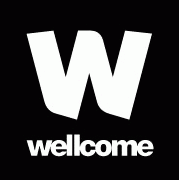 UCT
Charlotte Schutz
Amy Ward
Muki Shey
Robert Wilkinson
Gary Maartens
Bianca Sossen
Linda Boloko
Phiona Namale
Mark Nicol
Katalin Wilkinson
Rulan Griesel
Ying Zhao
Ashar Dhana
Zaayid Omar
Avuyonke Balfour
Nomfundo Sibiya
University of Liverpool
David Barr
Gerry Davies
Kate Haigh
Andrew Hill 
Bryony Simmons

Fundacão Oswaldo Cruz
Bruno Andrade
Kiyoshi Fukutani

University of Amsterdam
Saskia Janssen

MSF
Rosie Burton

UCSF 
Andrew Kerkhoff
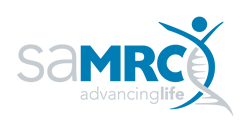 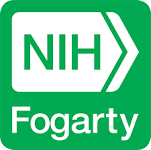 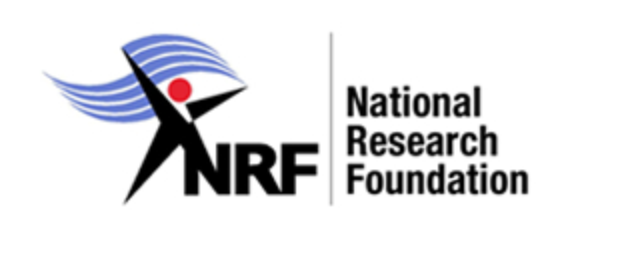 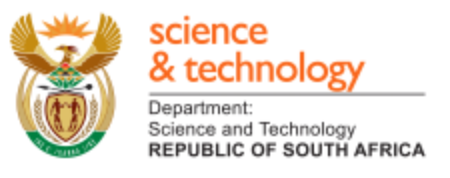 28